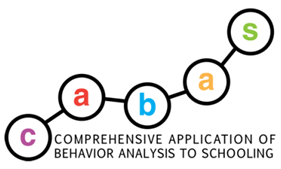 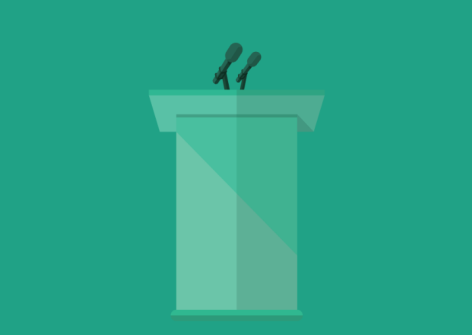 [INSERT TITLE HERE]
[INSERT AUTHOR NAME] 
[INSERT AUTHOR AFFILIATION]
[INSERT TOPIC AREA]
[Speaker Notes: This in the poster template for the CABAS conference. Please individualize your own slides. 
You have 15 seconds for each slide.]
Introduction
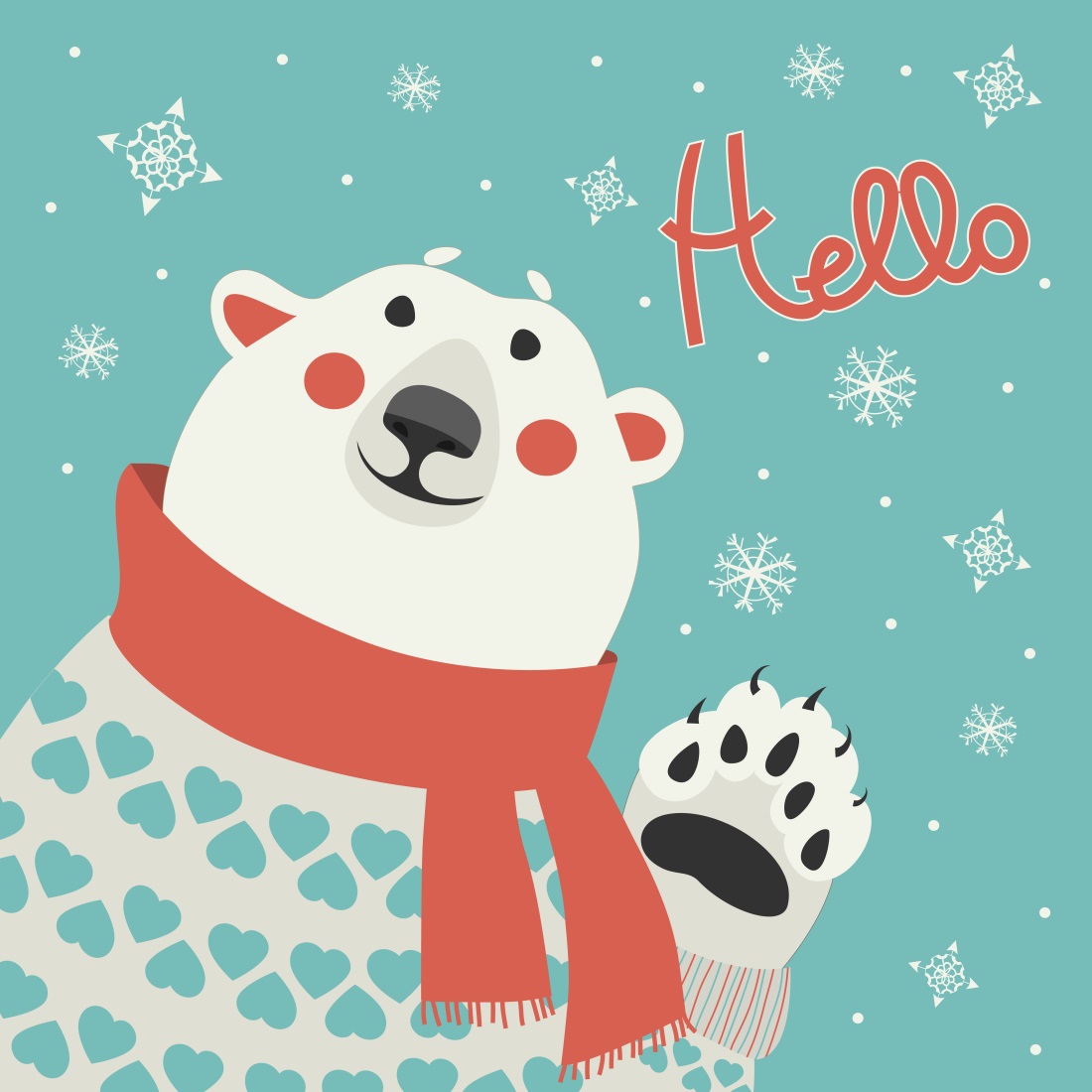 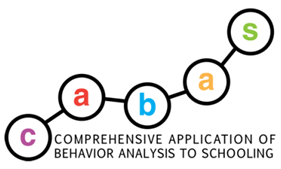 [Speaker Notes: First slide you can introduce yourself and your topic to your audience. Remember, you have 15 sec.]
Literature Review
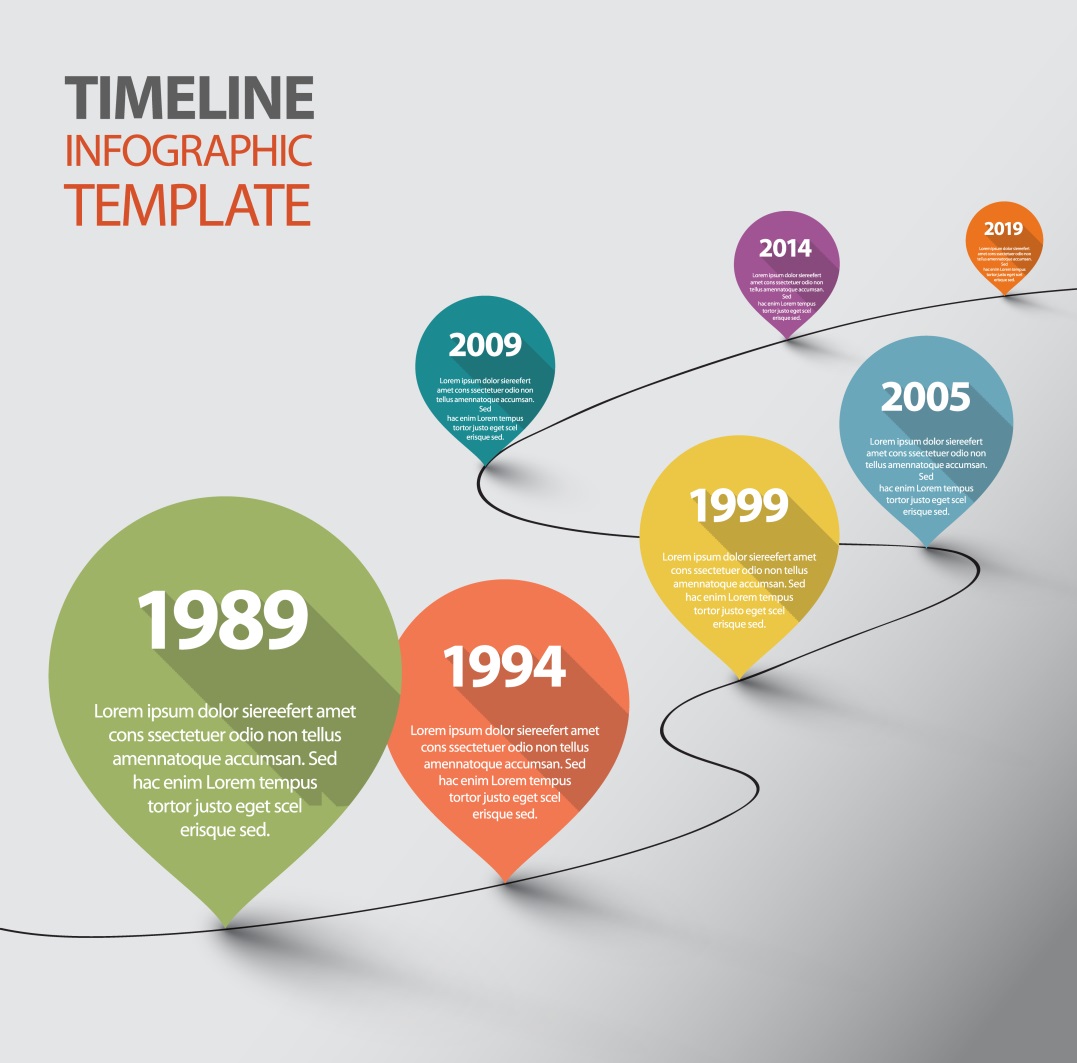 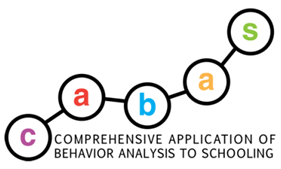 [Speaker Notes: Next, you can go over the lit review of your topic. You have 15 sec to talk about what’d been done.]
Your Research Question
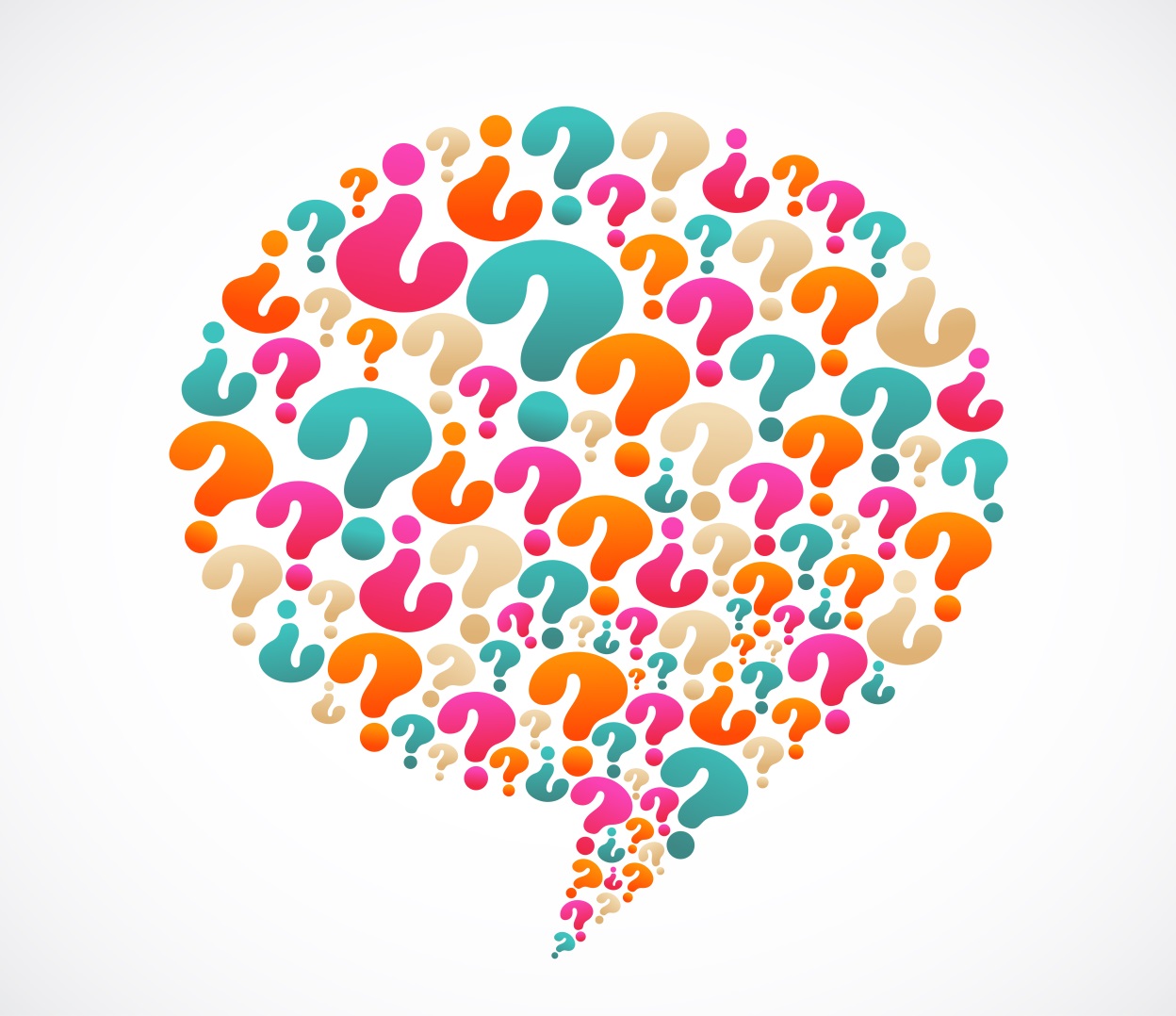 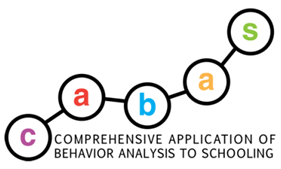 [Speaker Notes: Talk about your research question here.]
Overview of Your Study
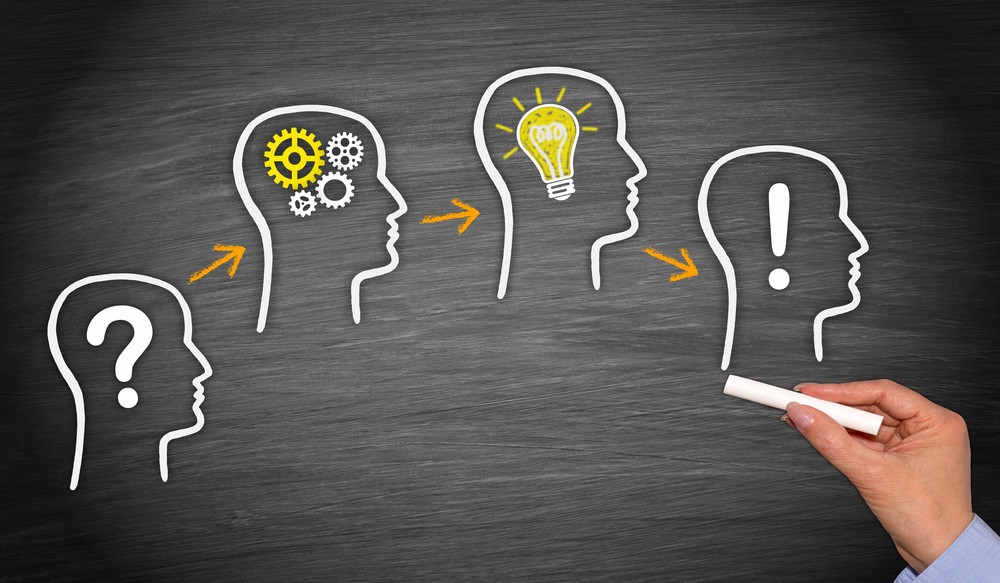 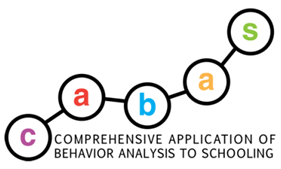 [Speaker Notes: Give a brief overview your study here.]
Participants
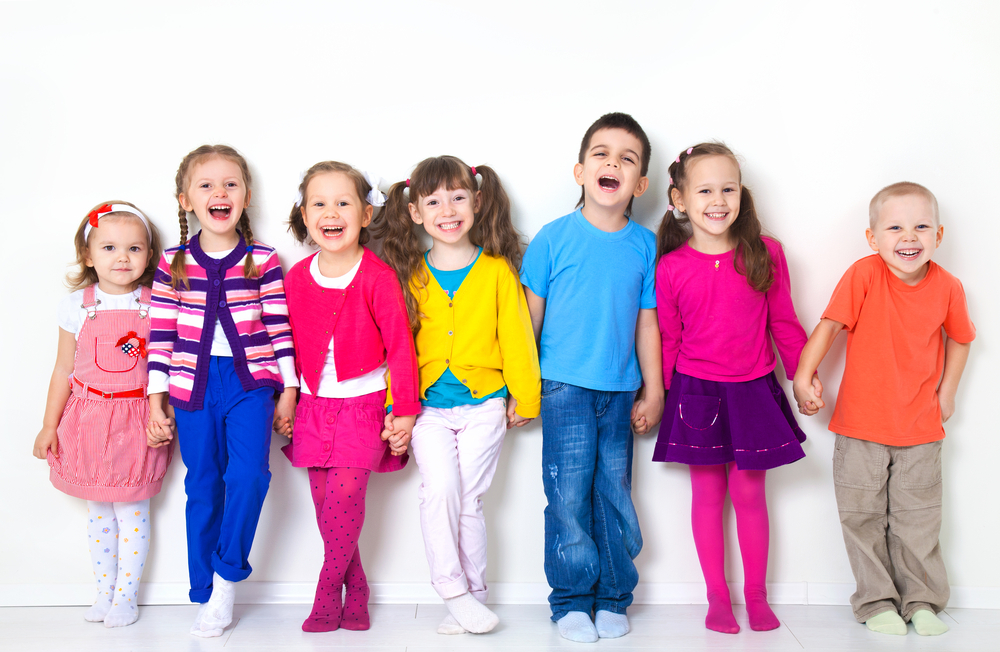 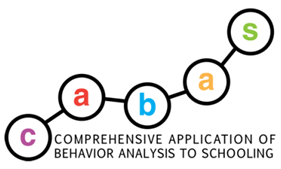 [Speaker Notes: Provide some basic information about the participants in your study (i.e. number, age, gender, diagnosis, grade level, related standard test scored).]
Setting
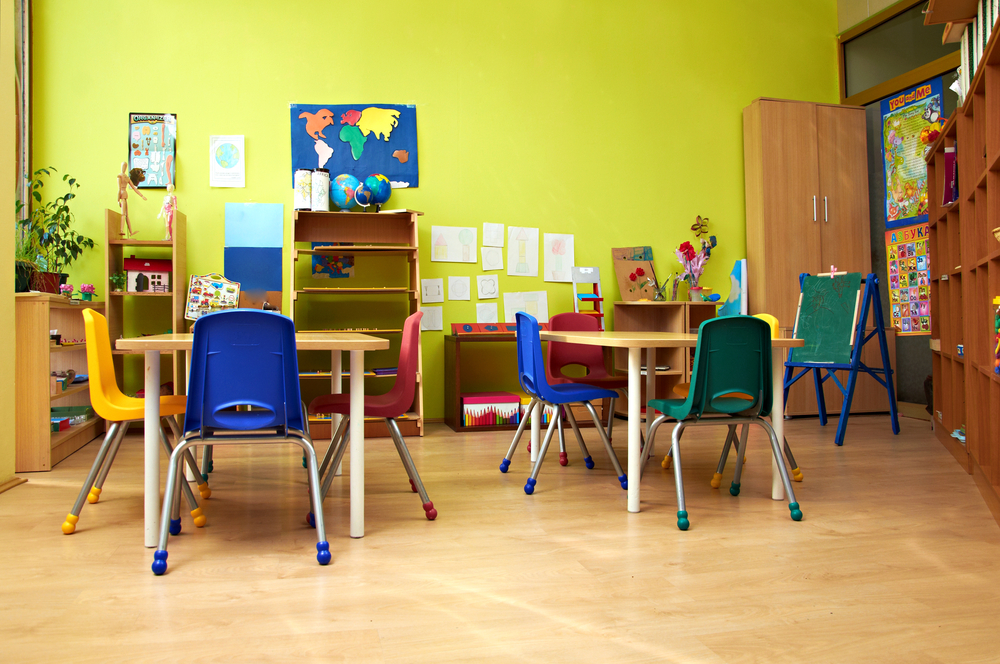 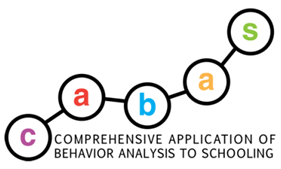 [Speaker Notes: Provide setting information that is related to your study.]
Dependent Variable
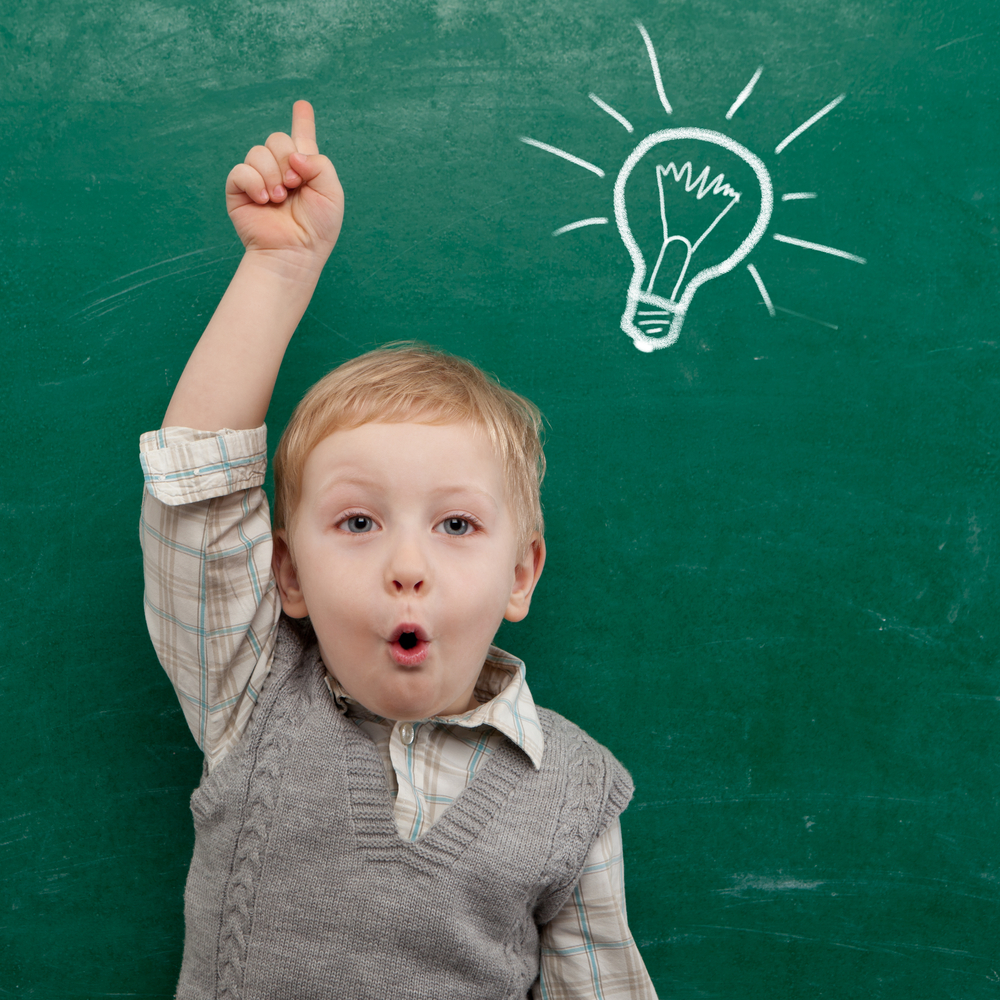 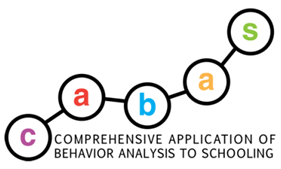 Independent Variable
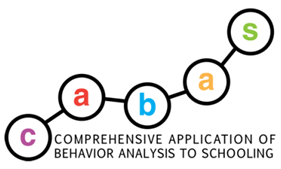 Materials
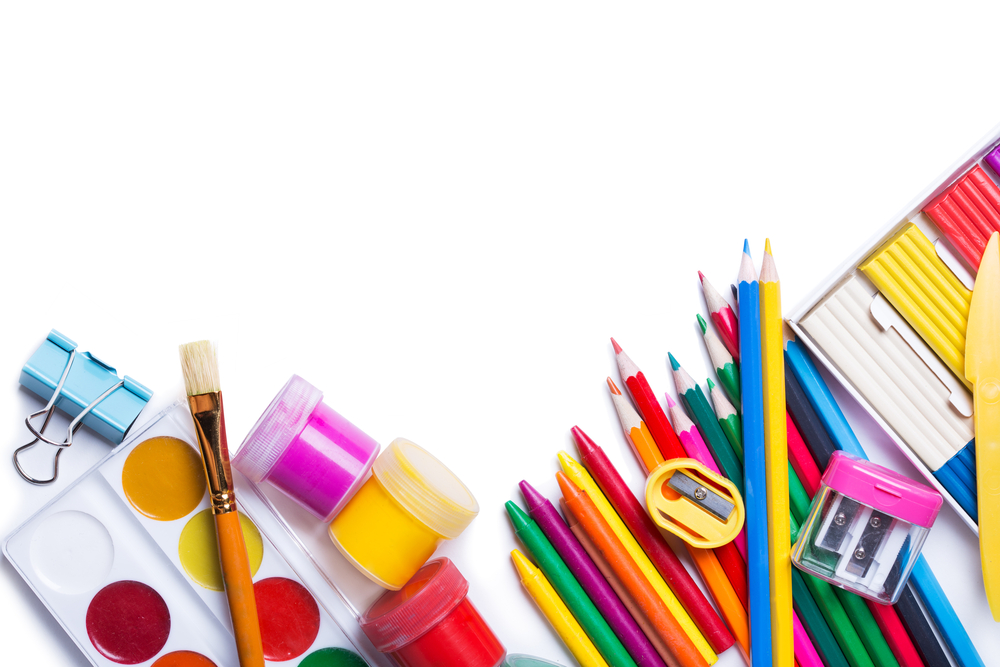 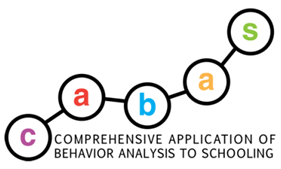 Data Collection
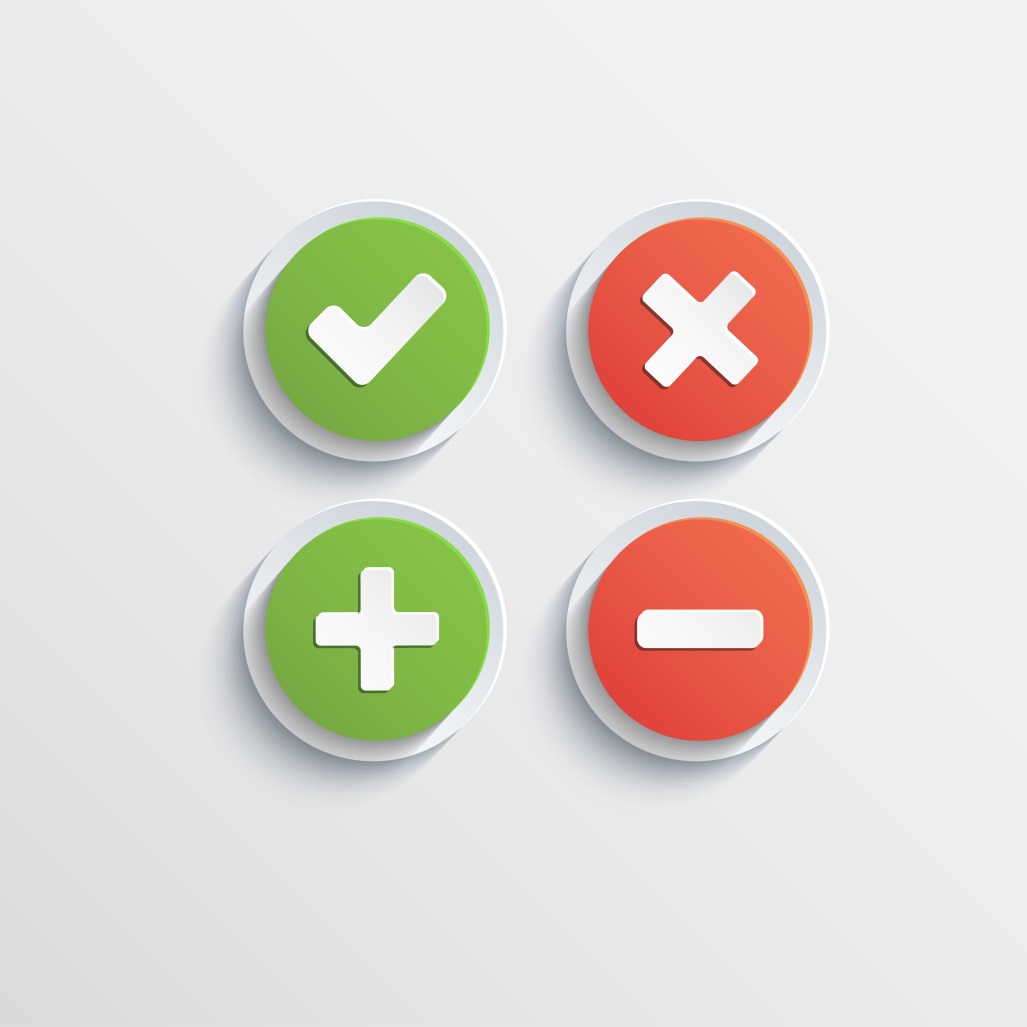 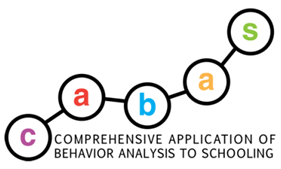 Research Design
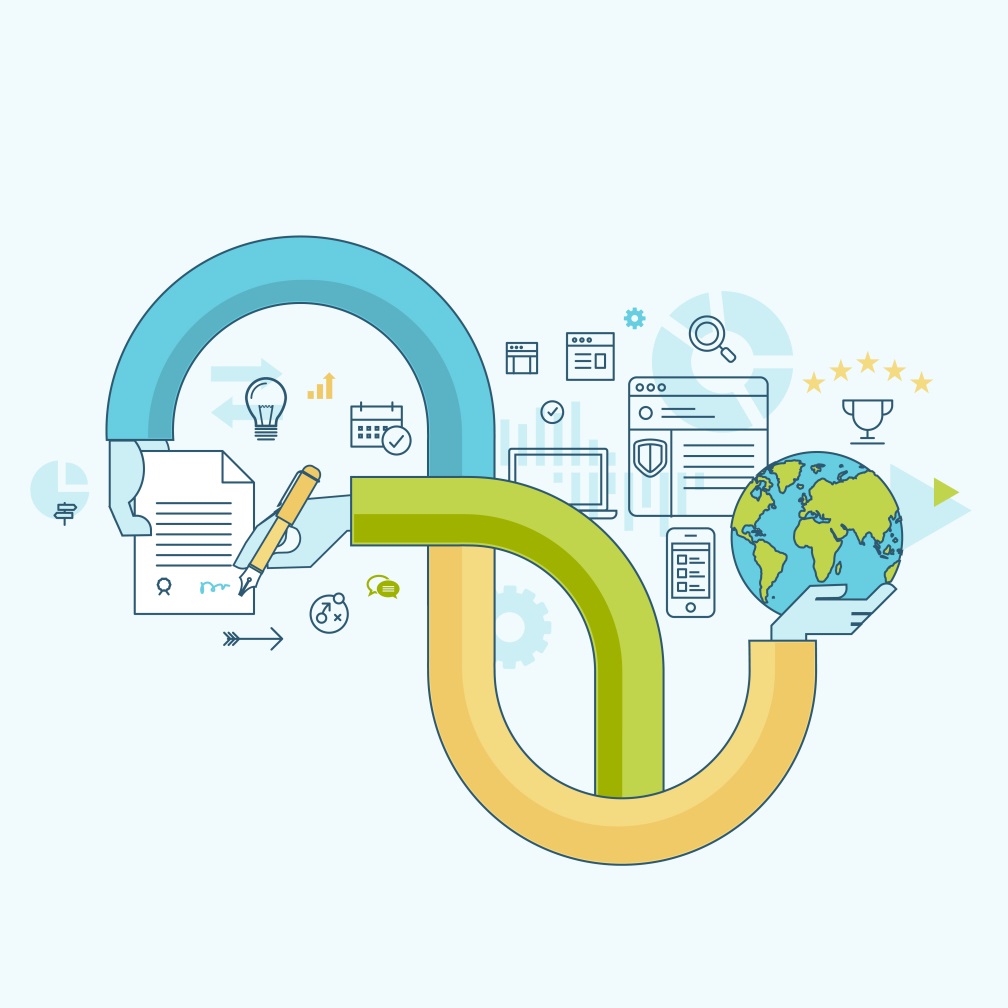 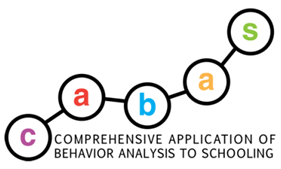 Inter-observer Agreement
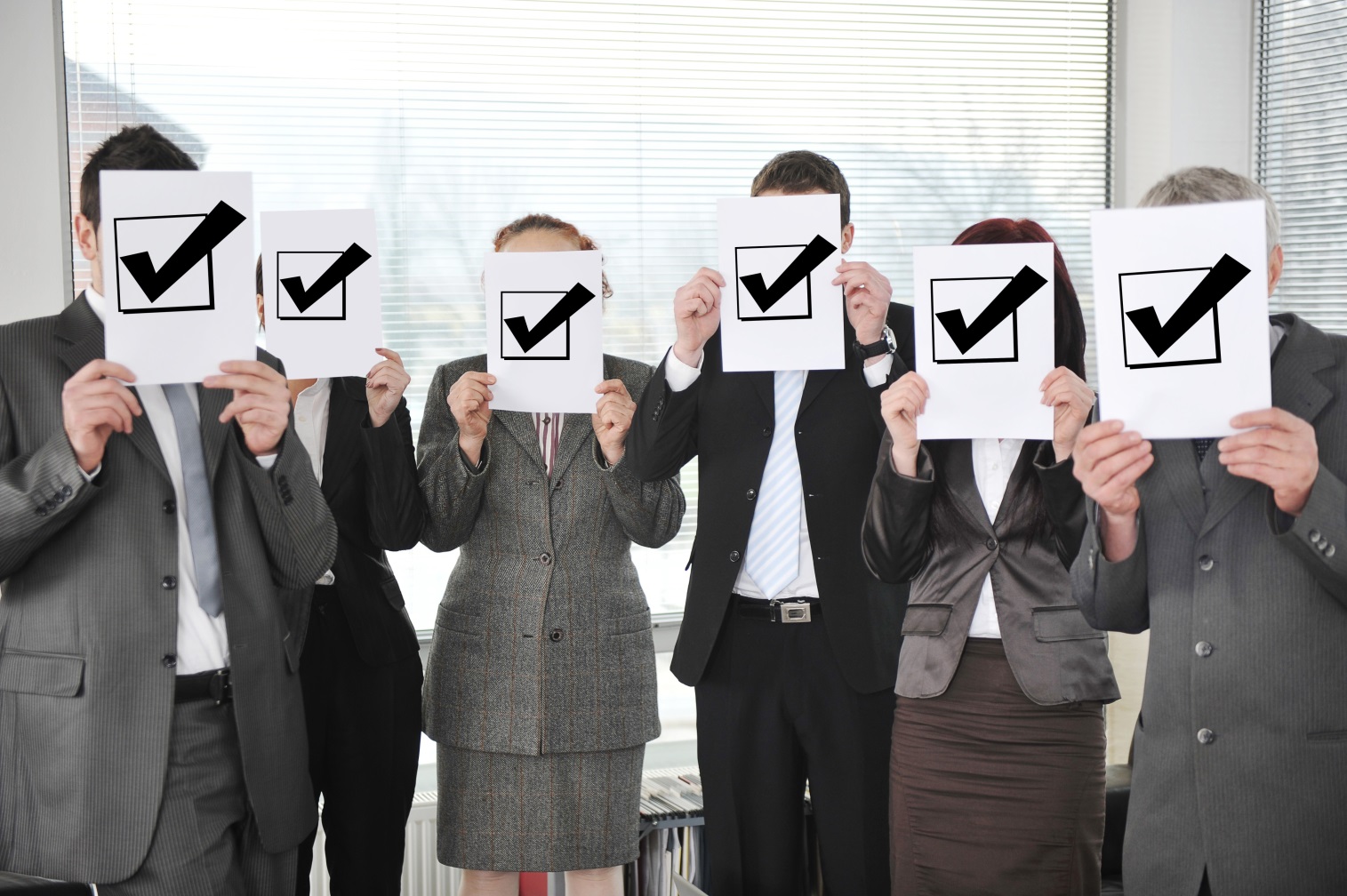 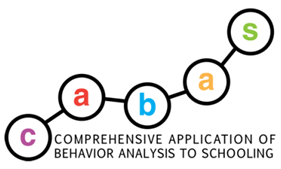 Procedure
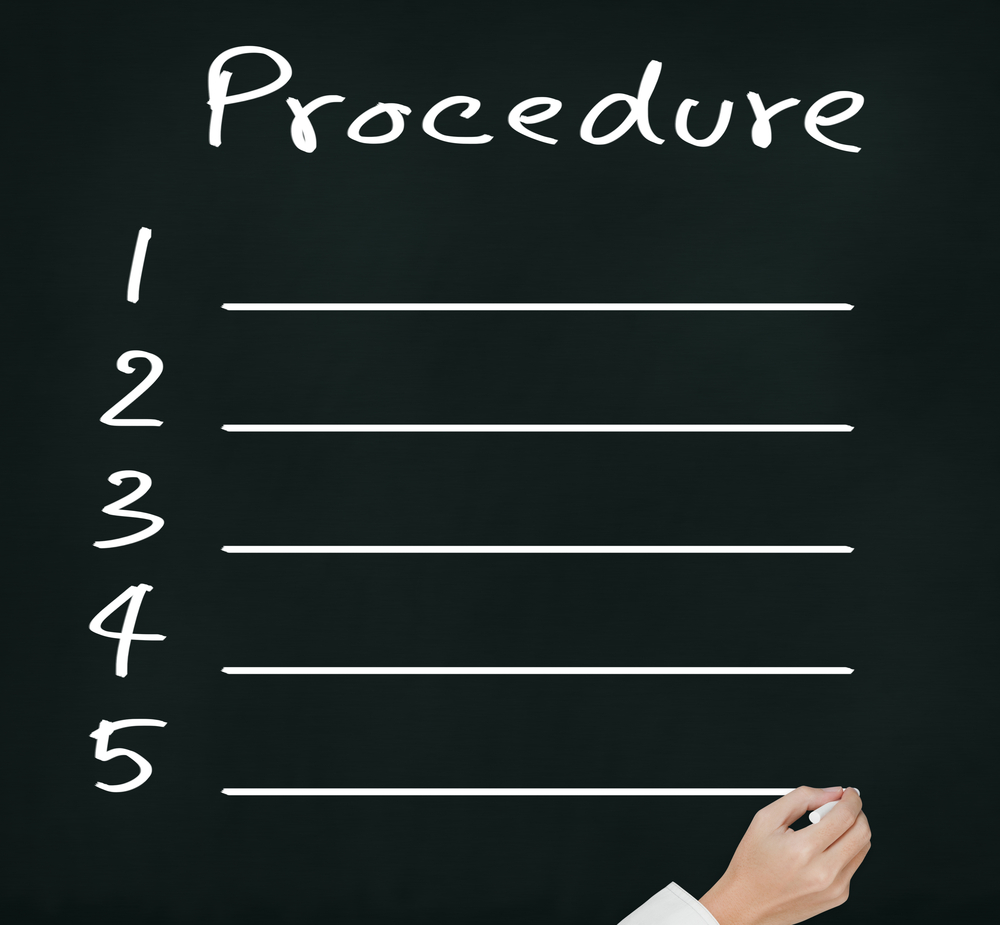 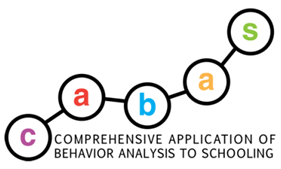 Results
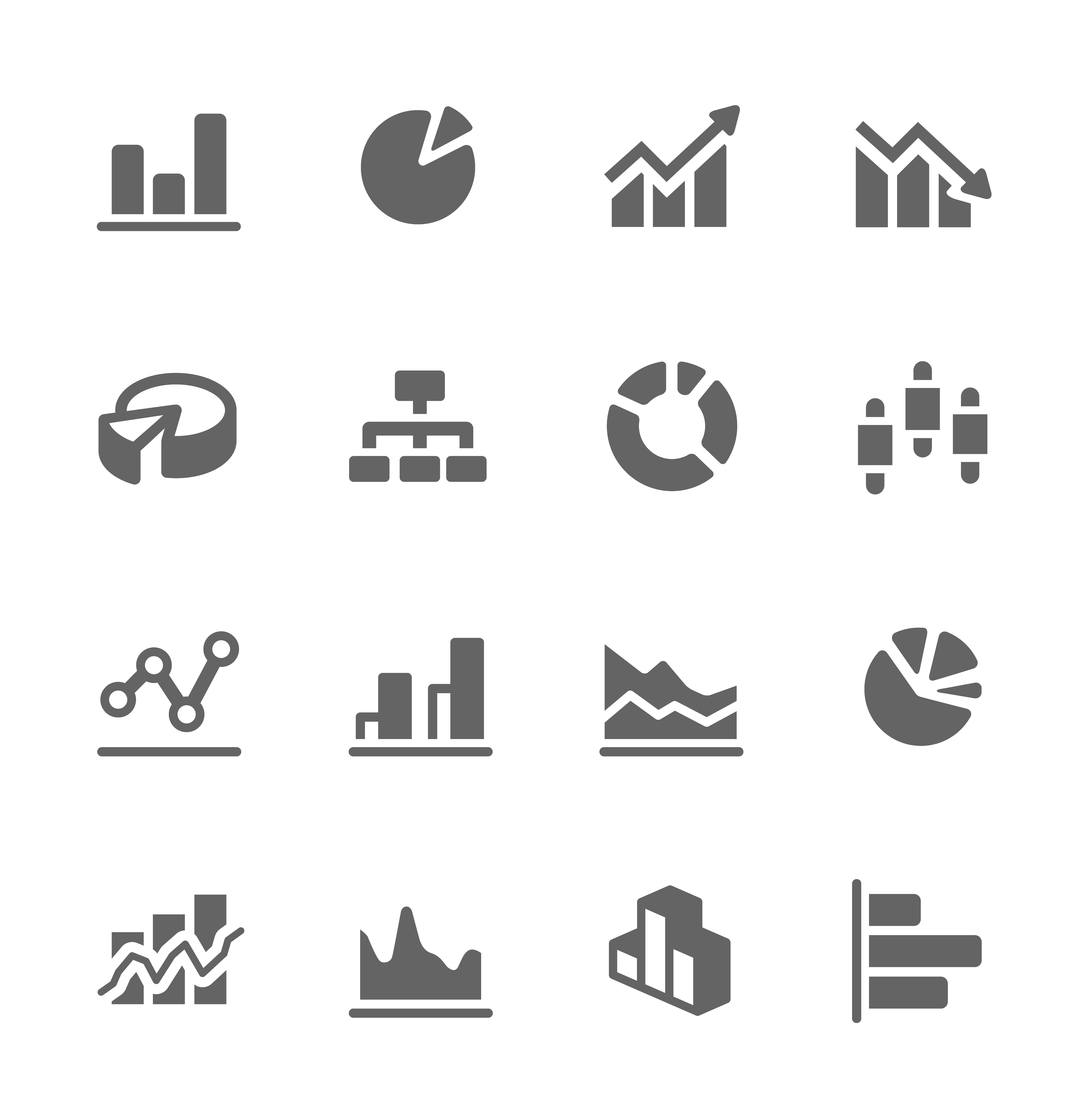 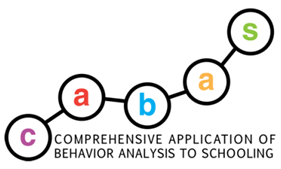 More Results
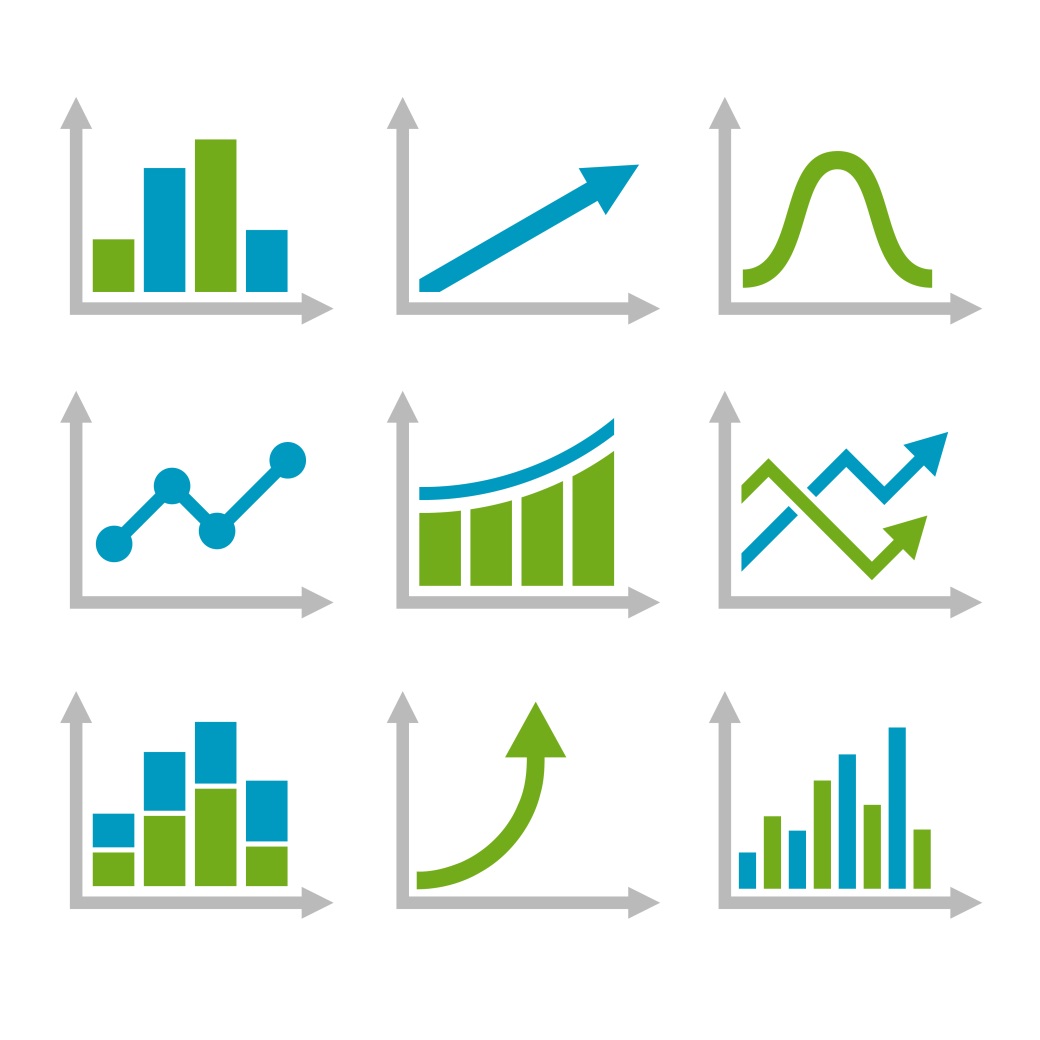 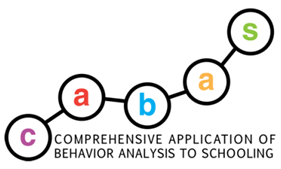 Discussion
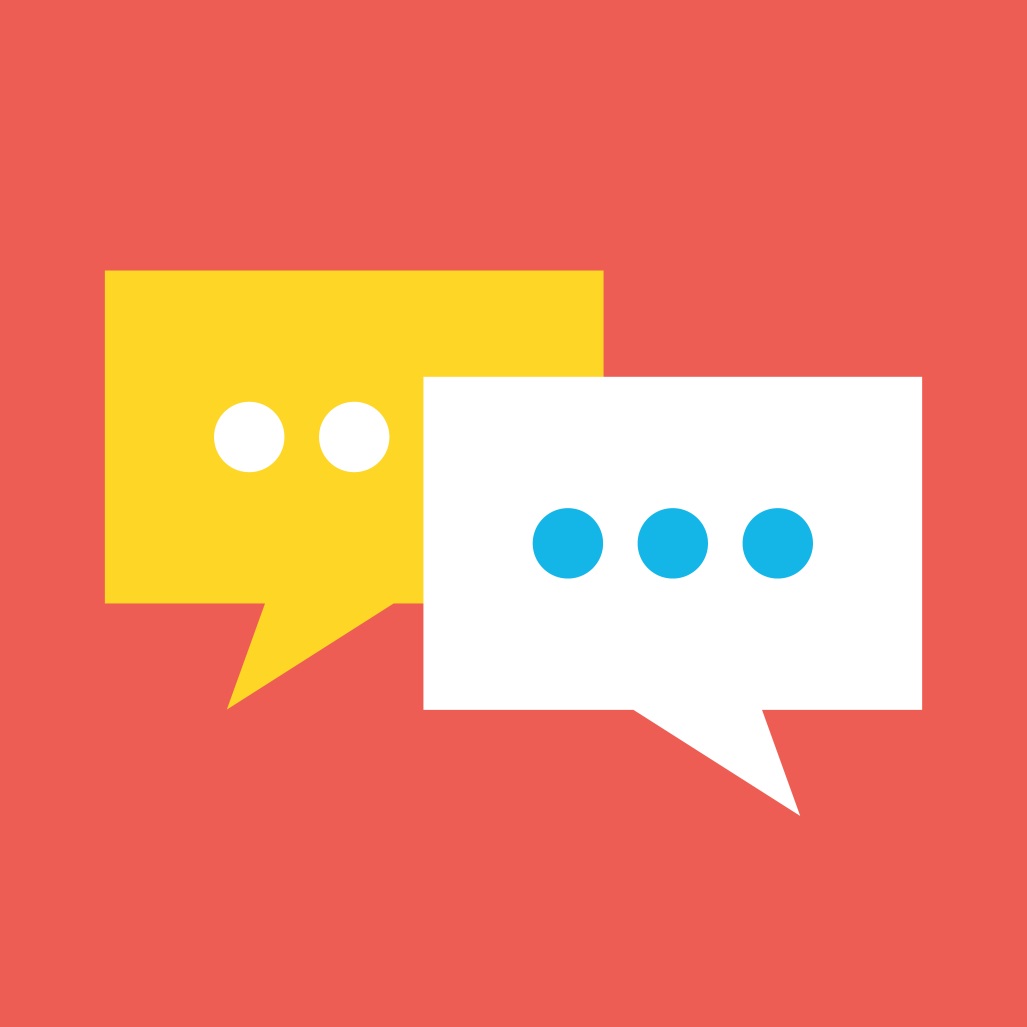 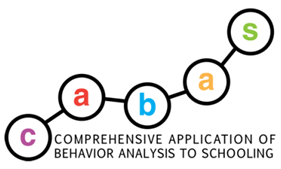 Limitation
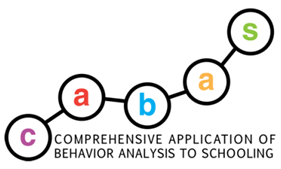 Educational Implications
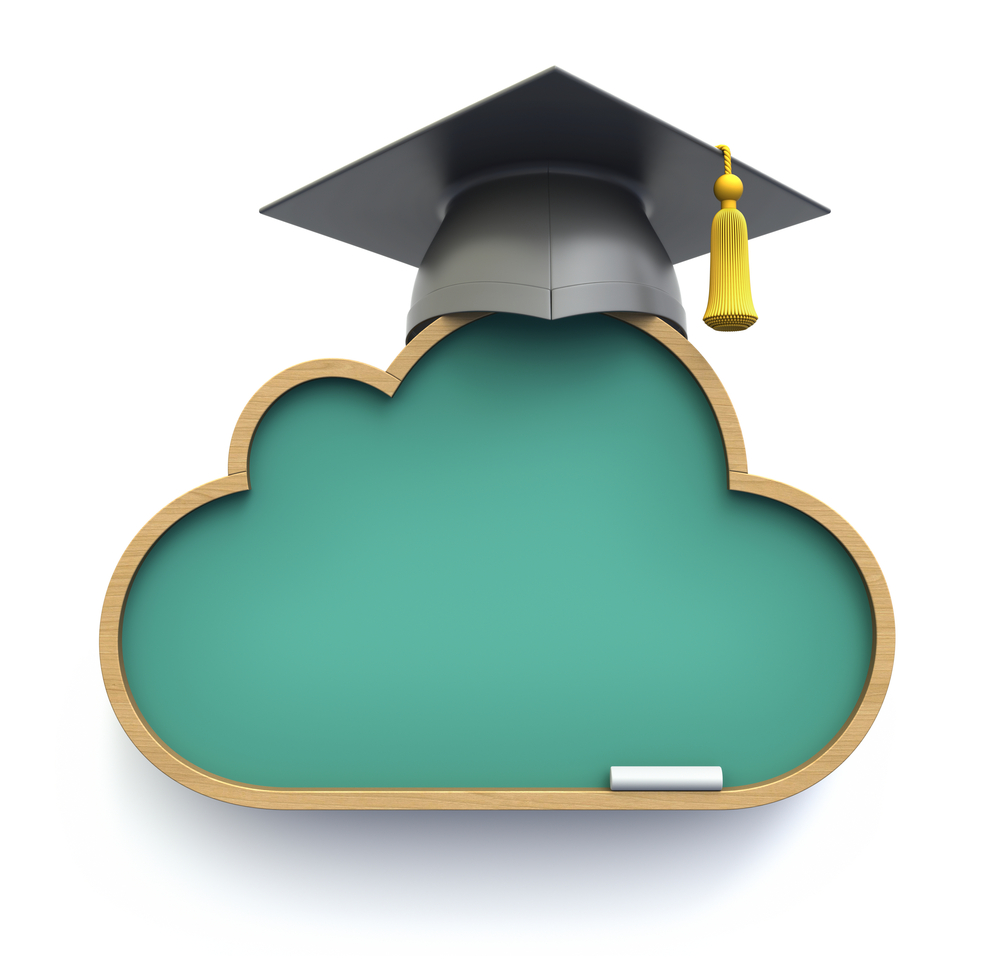 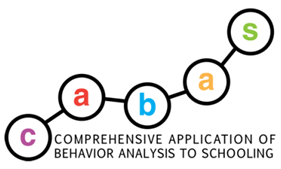 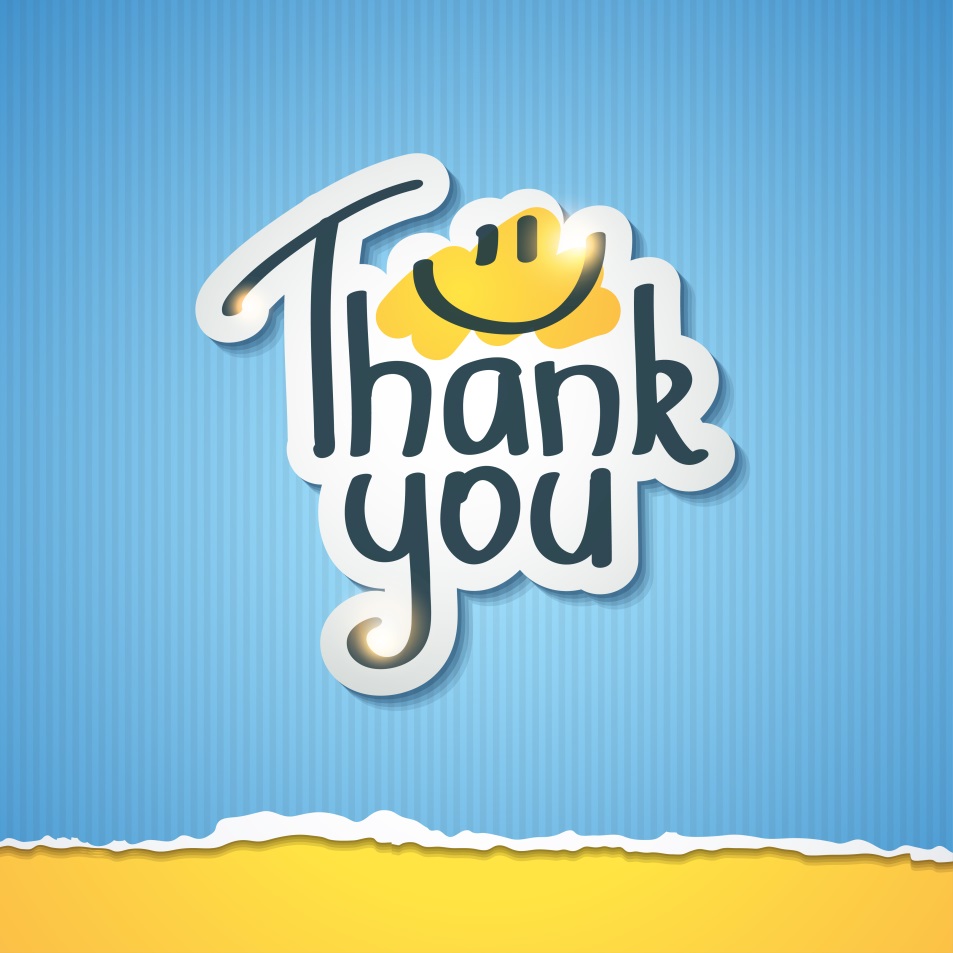 [INSERT AUTHOR NAME] 
[INSERT PRESENTING AUTHOR EMAIL]
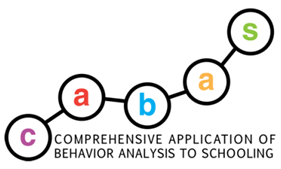